What’s the Big deal?
Supporting renewal decisions for large journal packages
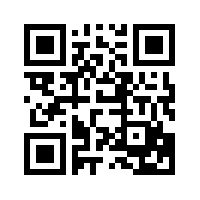 CHRIS BULOCK
ELECTRONIC RESOURCES LIBRARIAN
SIUe
CBULOCK@SIUE.EDU
http://qrs.ly/us3p18d
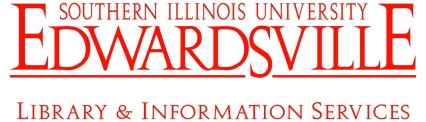 Uneasy with the big deal
Budget reductions
Changing patterns
“Leaving the Big Deal: Consequences and Next Steps” Nabe and Fowler at NASIG 11
[Speaker Notes: Big deal: Large number of journals sold by publishers in bundles
Price increases year to year, incentives to stay in the deal, add-on titles, pricing based on previous subscriptions
Growing discomfort with the big deal
Budget cuts, growing percentage of budget tied up in big deals: no book purchases, fewer single titles or small publishers]
Our context
Agreements expiring for several packages
Uncertain budget situation
Long delays, quick decisions
Grappling with payment structure
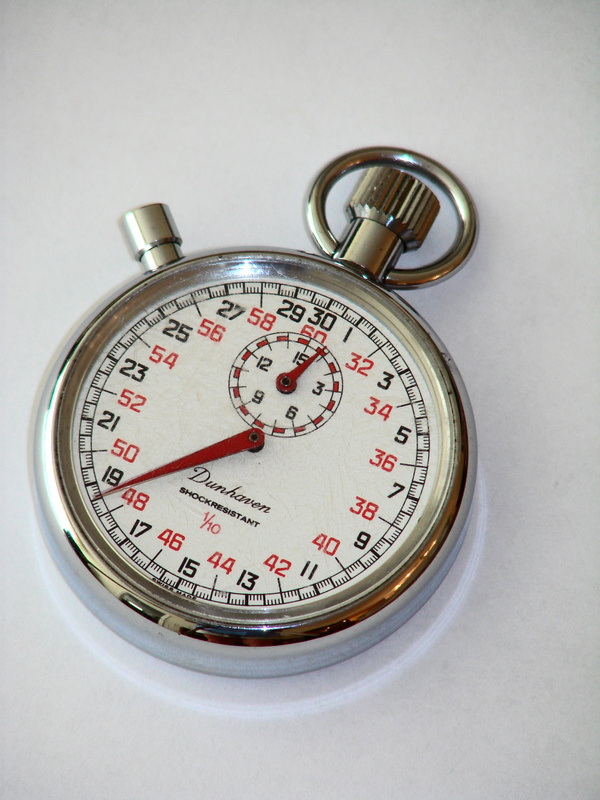 [Speaker Notes: Jan. 1 2013 was expiration date for Wiley Online Library, ScienceDirect, and SpringerLink.
We started thinking about the renewals over the summer but waited for more information about our budget.
Delays in vendor communications, budget information, cancelled meetings meant we often felt pressed for time.
We pay for these packages with multiple subject funds (controlled by selectors), and payments previously based on individual journals.]
QUESTIONS
?
Should we renew?
Should we push for a new deal?
What’s the value?
How much of it do we use?
What subject areas benefit?
Is it better than single subscriptions?
How do the packages compare to each other?
Reports for each deal
See “Deal or No Deal? Evaluating Big Deals and Their Journals” College & Research Libraries vol. 74 no. 2 178-194
Downloaded COUNTER JR1 reports
Lightly Massaged
Uploaded to USTAT
Downloaded again
[Speaker Notes: We looked at a lot of the same points described by Blecic et al in C&RL 2013
Got usage information from UStat. Altered SpringerLink and Wiley to ensure consistent platform label across years]
Reports for each deal, cont.
Separated subscribed from package titles
	(complicated due to alternate titles, ISSNs)
Use and cost/use per title, per segment, per deal
For top titles, retrieved list price info
For packages, attempted some subject information
Overlap with all SFX holdings
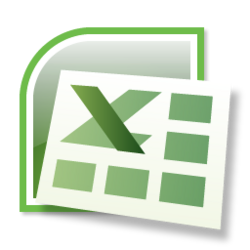 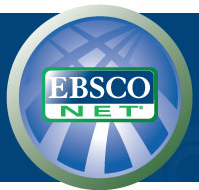 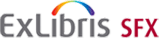 [Speaker Notes: Used title lists from publisher agreements to separate subscribed from package, using some sorting in Excel
Used EBSCONET to get list price for journals we would likely replace if we canceled the deal
Subject information: SFX (though problematic), vendor information, subject librarian analysis of top performers in package
Used SFX to determine how much overlap each package had with rest of SFX holdings]
Deal to deal comparison
Compared total cost/title and cost/use
Compared percentage of overlap
Compared number of high-performing titles
[Speaker Notes: Cost/use and cost/title metrics painted the situation one way, but likely replacement costs looked different]
Judging success
Renegotiated one big deal
Discussions guided by evidence rather than preferences or hypotheticals
Even those that disagreed with decisions accepted them
Improved from previous renewals
[Speaker Notes: In the end, big deals still looked beneficial to us 
Left one consortial deal but just renegotiated package to reduce total spend. Still a big deal]
Too much?
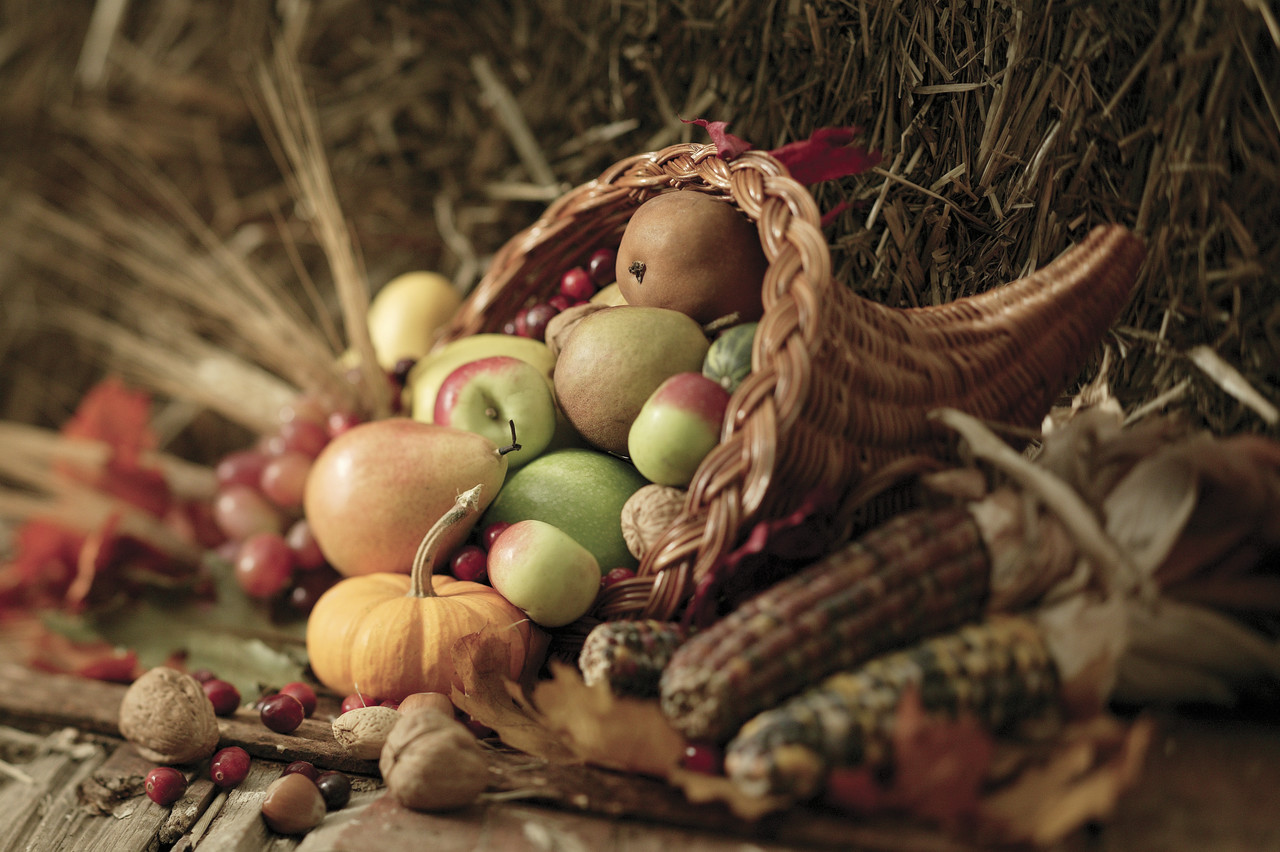 [Speaker Notes: Was unprepared for some questions, will build more time into the process for reacting to unforeseen questions.
Some questions were not answered in an entirely satisfactory way, especially those involving subject breakdowns.
After a while, there seemed to be some usage stat fatigue. So much information was presented, that it was hard to make sense of it all.]